REFORMA INGRESOS 2021
OCTUBRE 2021
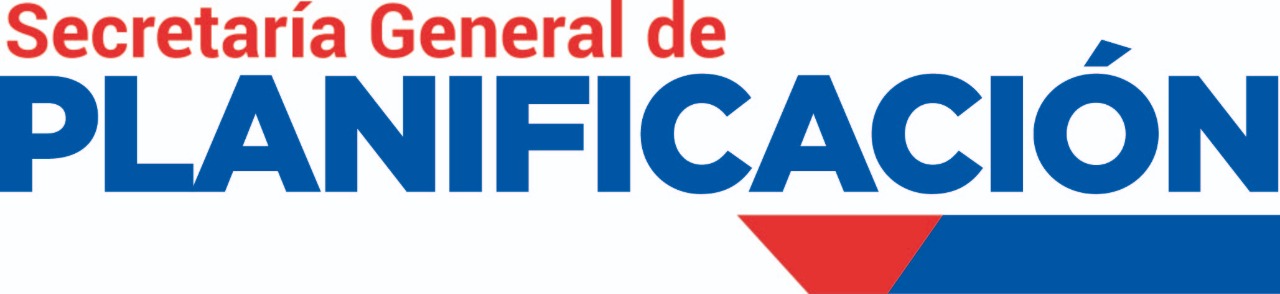 INGRESOS MDMQ + PPLMQ
1033,38
757,28
2
#PorUnQuitoDigno
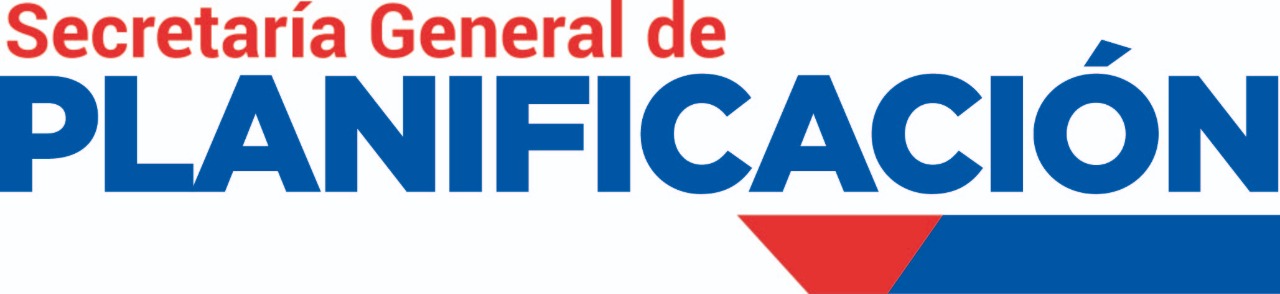 INGRESOS MDMQ
3
#PorUnQuitoDigno
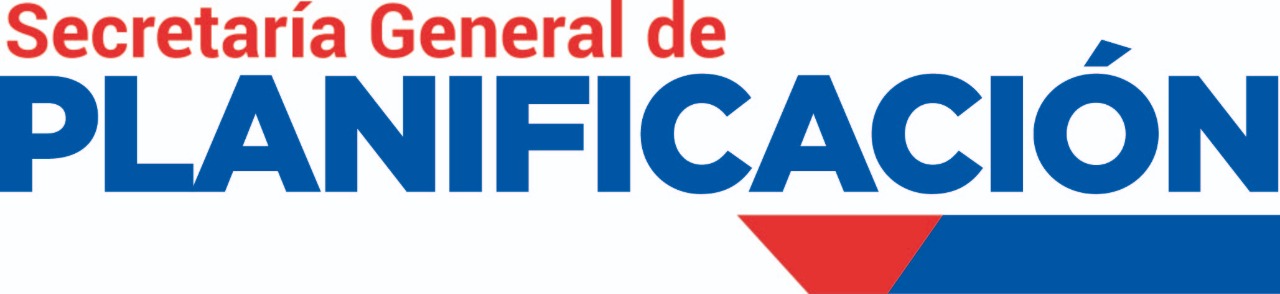 INGRESOS PPLMQ
4
#PorUnQuitoDigno
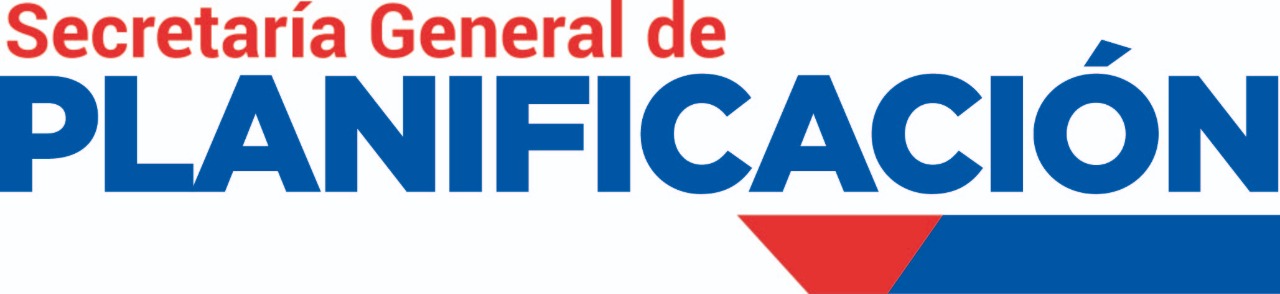 INGRESOS PPLMQ
5
#PorUnQuitoDigno
REFORMA GASTOS 2021
OCTUBRE 2021
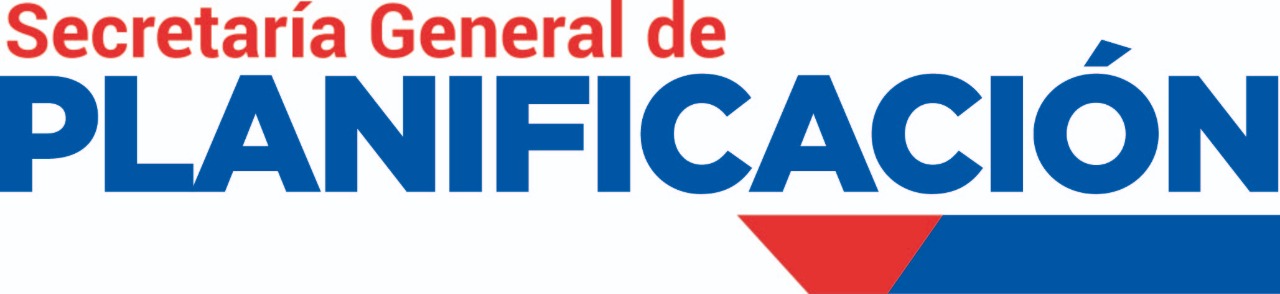 REFORMA GASTOS MDMQ
7
#PorUnQuitoDigno
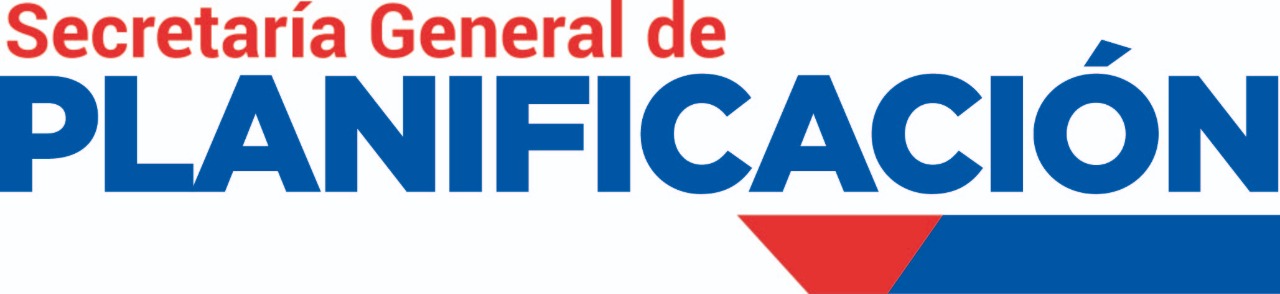 Reforma de Gasto Corriente por Área, Sector y Dependencia
8
#PorUnQuitoDigno
REFORMA POA 2021

OCTUBRE 2021
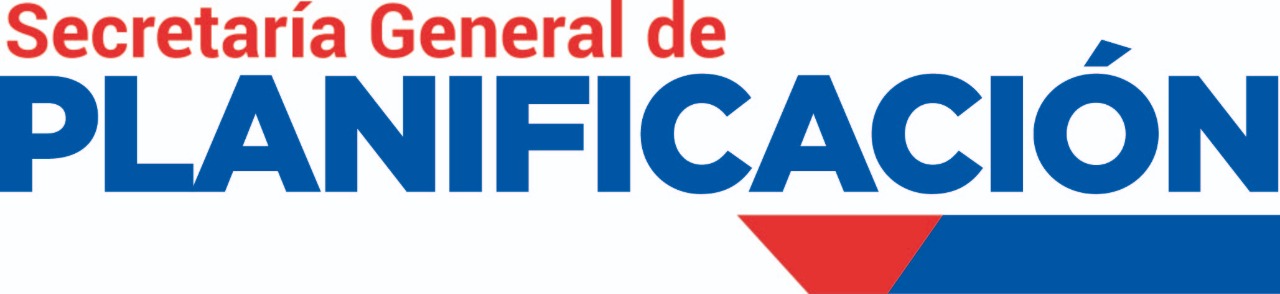 REFORMA DE INVERSIÓN
(Cifras expresadas en USD)
405.470.245,96
Presupuesto de Inversión
323.812.040,18
10
#PorUnQuitoDigno
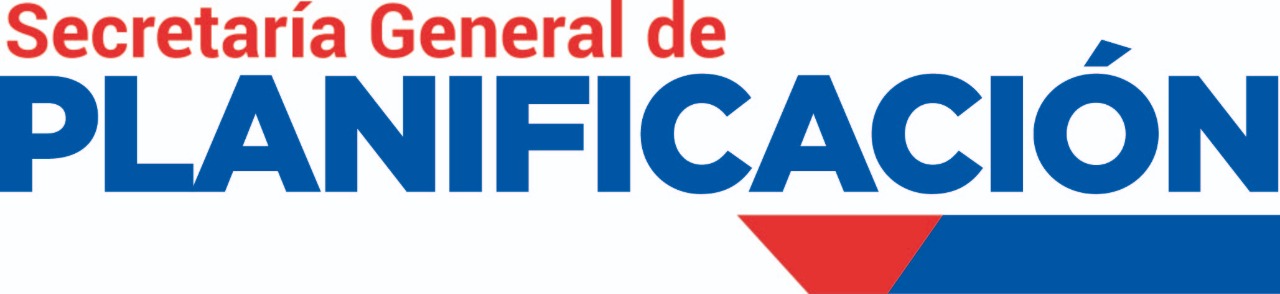 Porcentaje de Participación del Presupuesto
Participación por Área
Participación por Sector
11
#PorUnQuitoDigno
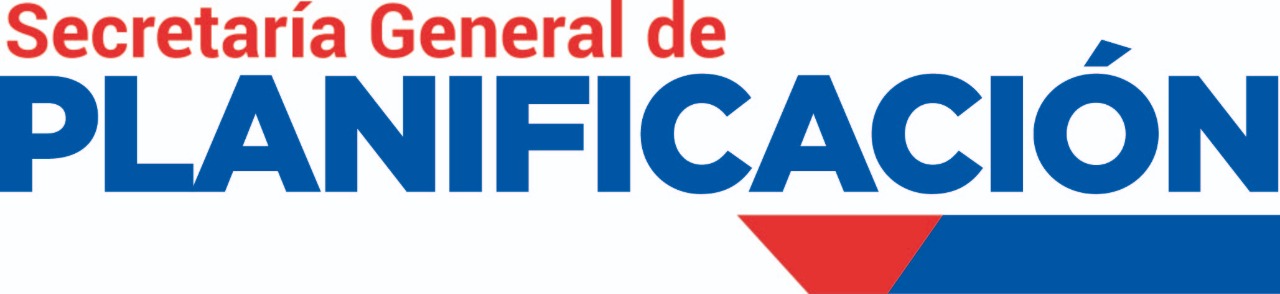 Reforma de Inversión por Área y Sector
(Cifras expresadas en USD)
12
#PorUnQuitoDigno
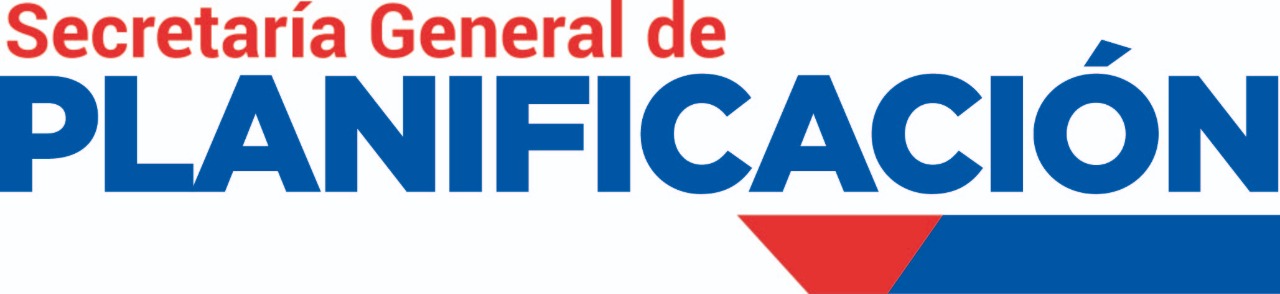 Reforma de Inversión por área COMUNALES, sector y dependencia
13
#PorUnQuitoDigno
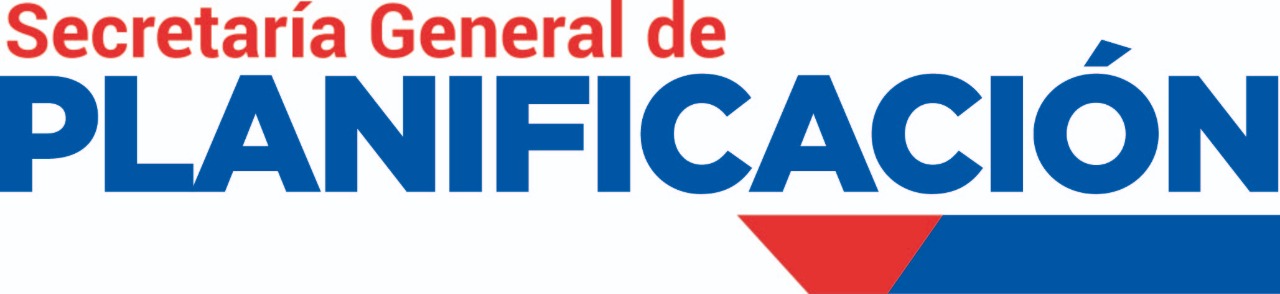 Reforma de Inversión por área ECONÓMICO, sector y dependencia
14
#PorUnQuitoDigno
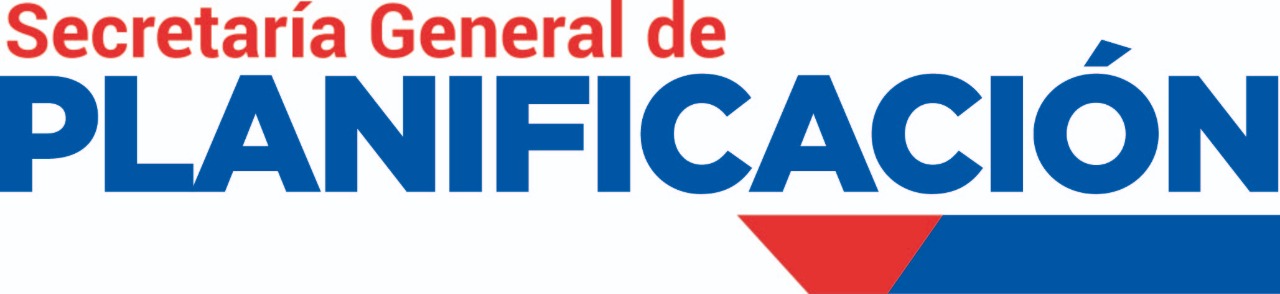 Reforma de Inversión por área GENERALES, sector y dependencia
15
#PorUnQuitoDigno
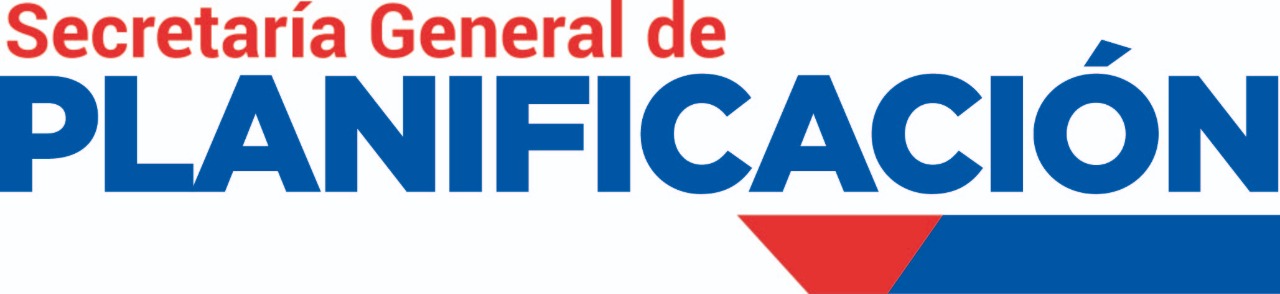 Reforma de Inversión por área SOCIAL, sector y dependencia
16
#PorUnQuitoDigno